2.3 Solve for a Specific Variable
Students will be able to:
Solve a formula for a specific variable
Use formulas to solve geometry applications
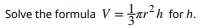 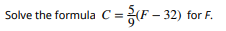 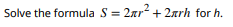 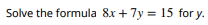 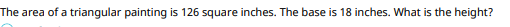 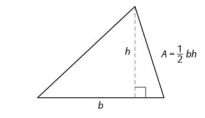 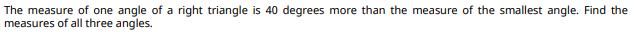 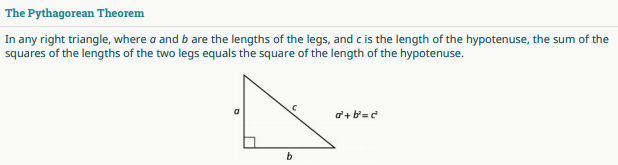 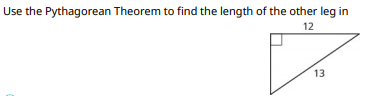 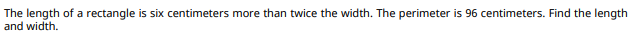 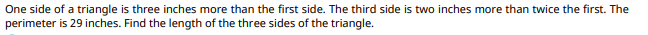 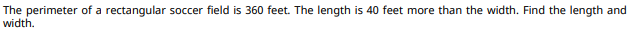 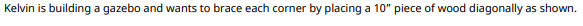 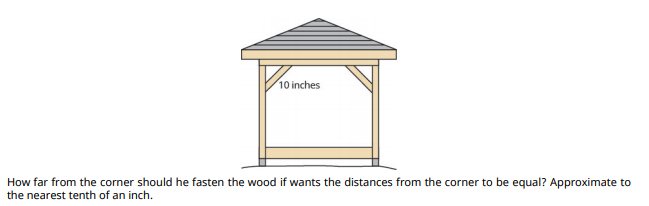